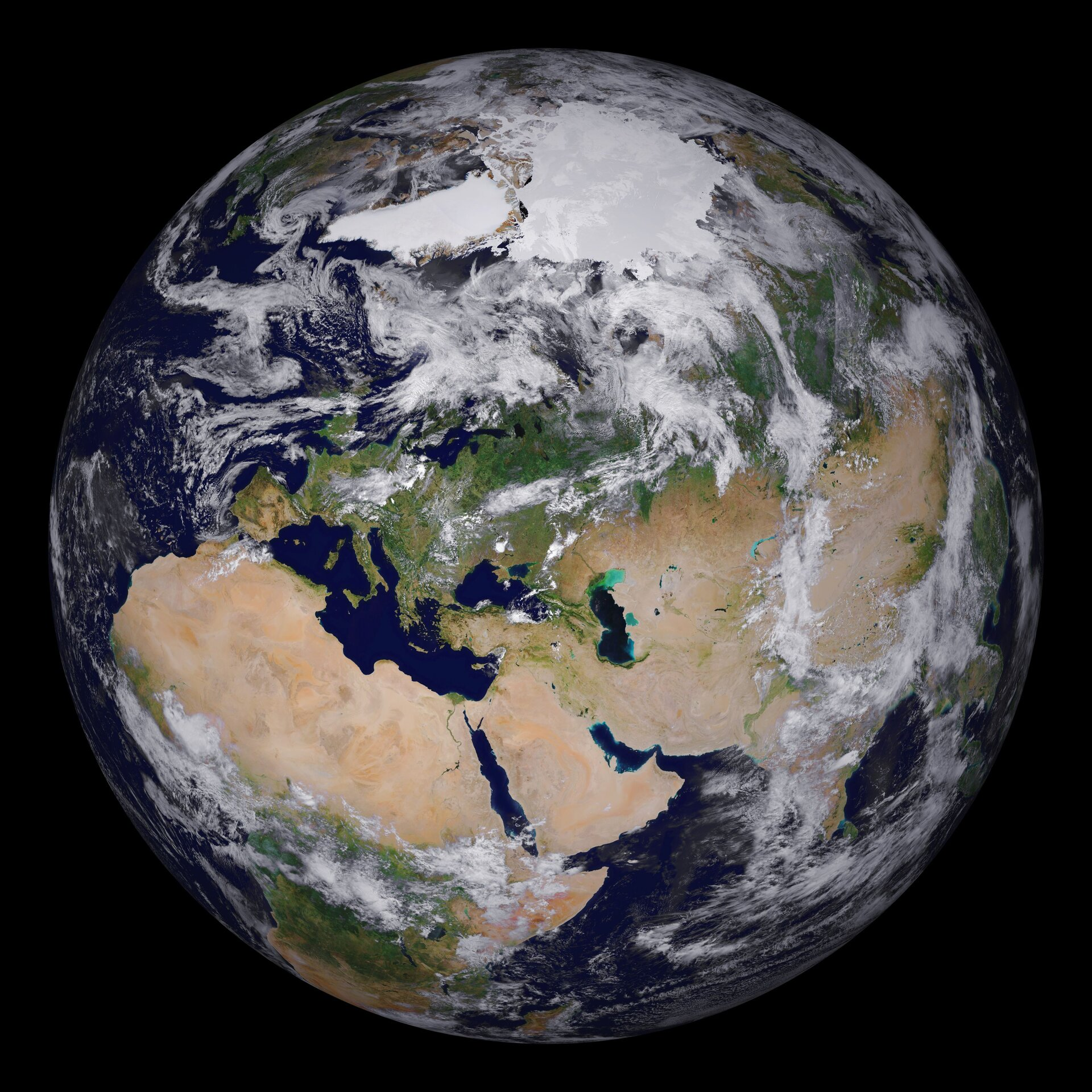 Let’s start with a short film

Tell me what you most enjoyed seeing
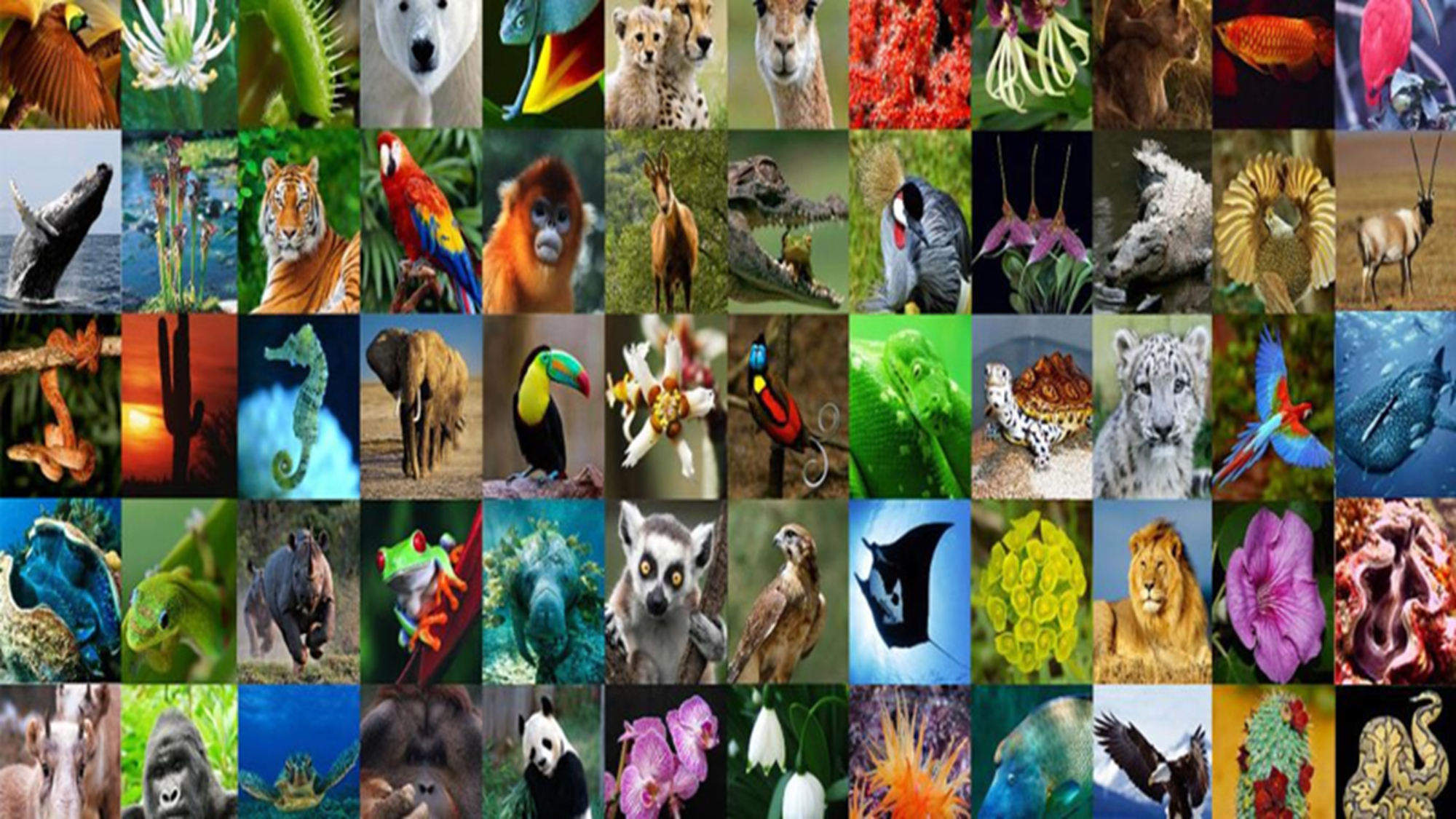 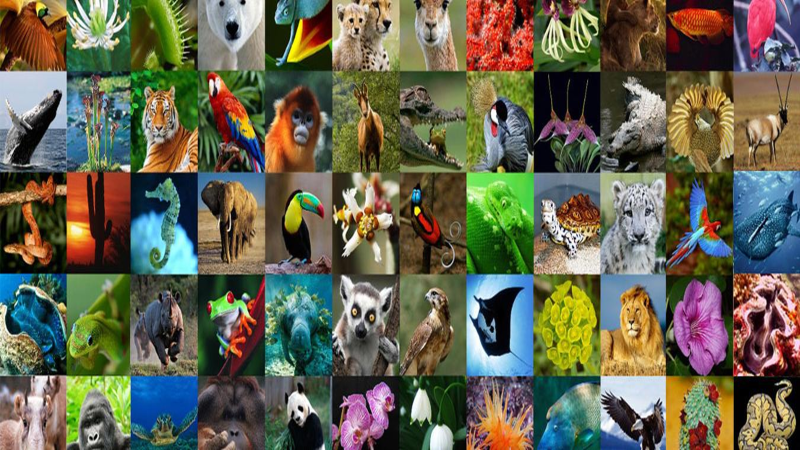 This term we are going to be thinking and talking about biodiversity
BIODIVERSITY
BIO

Comes from ancient Greek meaning ‘life’
DIVERSITY

Many different types
So what is biodiversity and why is it important?
All these diverse plants and animals are part of an:ECOSYSTEM
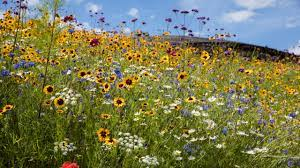 An ecosystem is a community of living things that are all linked together and are linked with their environment
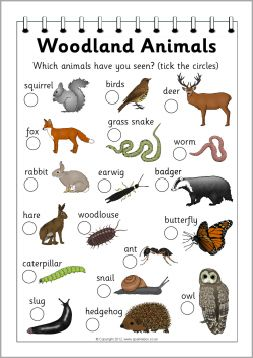 An ecosystem can be very small such as a pond, a flowerbed or a puddle

It can also be as big as an ocean or a desert
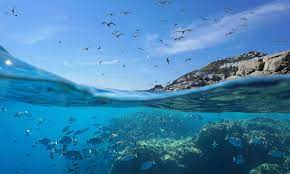 The balance of an eco-system is important – all things must work together to provide a good living environment
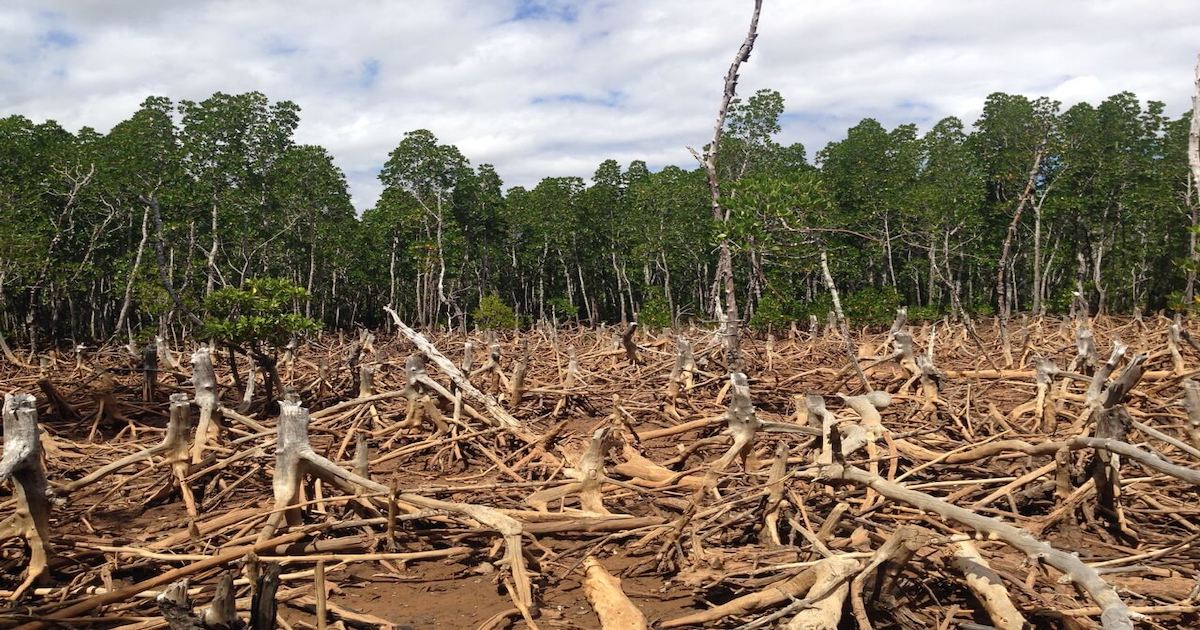 For example if there is not enough water plants and animals will not be able to survive or if there are not enough plants to eat or trees are cut down some animals will starve
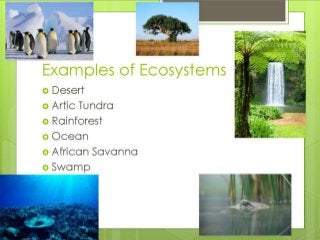 Web Of Life
Next time we will look at the wolves of Yellowstone park in America and the incredible story of how their return transformed the ecosystem and the biodiversity
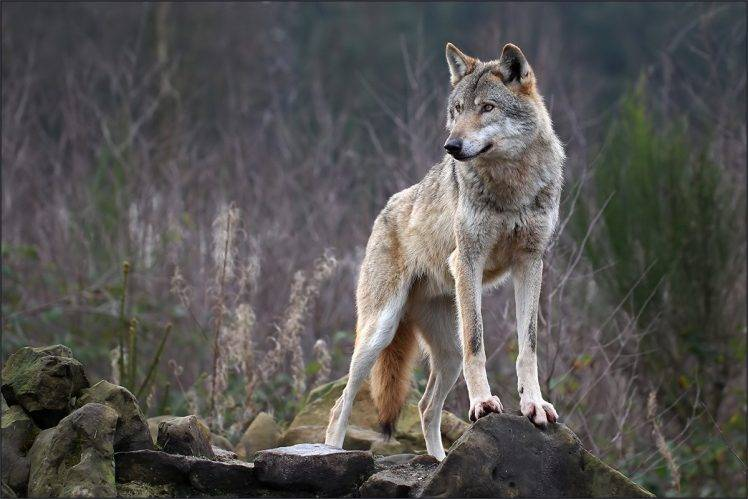